Huecú arrastrando a Esteban Milla al interior de la laguna de Tamaya (CO_0097_1964)
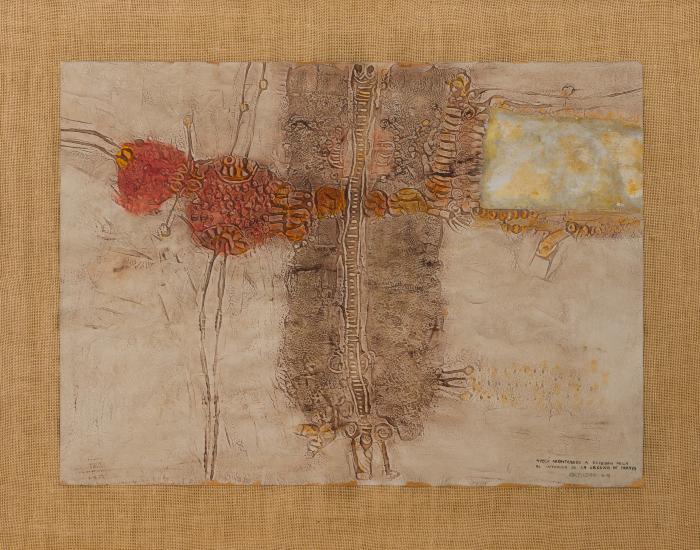 Pieza que forma parte del conjunto de obras denominadas Matéricas, que corresponde a una producción de carácter informalista desarrollada entre fines del 50 e inicios de los 60, caracterizada por pinturas realizadas al óleo en tonos generalmente ocres, grises y rojizos producidas sobre relieves de resina y/o yeso que se fijan a un soporte de madera. Esta producción se inspiró en una serie de investigaciones iconográficas sobre las culturas originarias de Chile y se expuso entre 1965 - 1967 en importantes galerías de Nueva York. 
;;